Checklist de pré-lancement
Terminé
Tâche
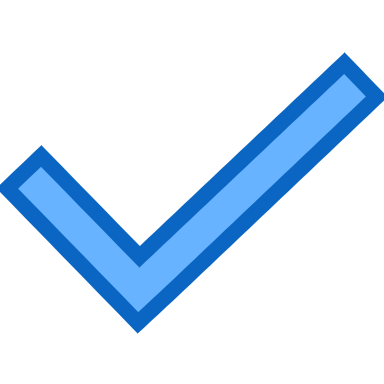 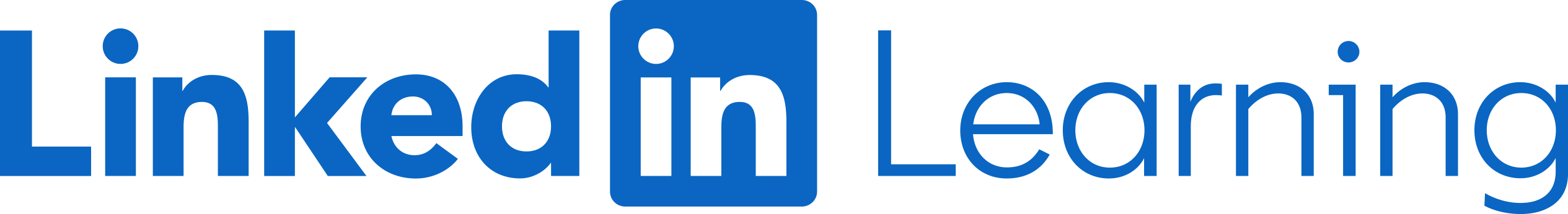